Ils pensent qu’ils peuvent apprendre le français dans une durée prédéfinit. Ils ont parfois des soucis liés à la compréhension du contenu travaillé dans le cours.
Ils ressentent qu'ils ne sont pas à la hauteur des attentes, mais en dépit de leurs efforts, ils ont besoin de reconnaissance et d'encouragement.
Ils voient le matériel (audio-visuel)  pédagogique disponible.
La dynamique de la classe et les interactions entre les apprenants.
Ils entendent les interactions avec les pairs et les instructions de l'enseignant.
Pensent et ressentent?
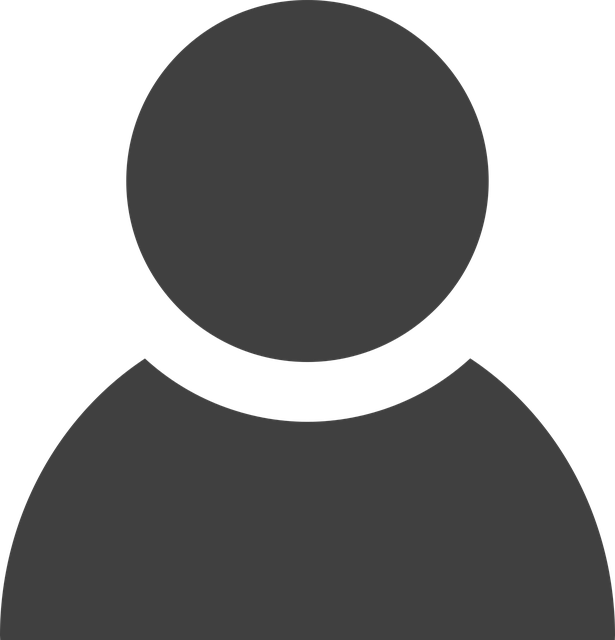 Ils entendent les commentaires et critiques constructives (ou non constructifs) et réactions du public lors des présentations.
Ils voient l'attitude de l'enseignant ou de l'enseignante ainsi que les autres apprenants.
Voient?
Entendent?
Qu’est-ce que vos apprenants...?
Disent et font?
Ils collaborent avec les pairs lors de travaux de groupe.
Ils utilisent des ressources en dehors de la classe pour approfondir leurs connaissances.
Ils participent activement, répondent aux questions posées, ou restent silencieux en classe. Ils posent eux-mêmes des questions ouvertement ou de manière discrète.
Des commentaires critiques non constructifs de la part des autres apprenants peuvent affecter la confiance en soi de présentateur.
Il peut favoriser un environnement d'apprentissage positif et collaboratif et influencer positivement la motivation et l'engagement des apprenants.
Les préoccupations non résolues peuvent entraîner une baisse de la motivation et de la participation.
l'enseignant peut adapter son enseignement pour maximiser l'impact des messages et des instructions et susciter un engagement plus profond.
Point négatifs?
Points positifs?
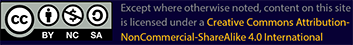 Consignes pour utiliser ce document
1- Allez dans fichier 
2- Téléchargez le fichier en utilisant les logiciels PowerPoint (Microsoft) ou Slide (Google)
3- Éditez la carte pour la modifier à votre guise
4- Sauvegardez la carte pour l’utiliser ultérieurement